John 3:1-21                       Juan 3:1-21
Jesus’ Conversation with Nicodemus
Conversación de Jesús con Nicodemo

Exton

Sunday, 11 a.m.
February 10, 2019
John 3:1-21                       Juan 3:1-21
1 Now there was a man of the Pharisees, named Nicodemus, a ruler of the Jews; 2 this man came to Jesus by night and said to Him, “Rabbi, we know that You have come from God as a teacher; for no one can do these signs that You do unless God is with him.” 3 Jesus answered and said to him, “Truly, truly, I say to you, unless one is born again he cannot see the kingdom of God.”
4 Nicodemus said to Him, “How can a man be born when he is old? He cannot enter a second time into his mother’s womb and be born, can he?”
1 Había un hombre de los fariseos que se llamaba Nicodemo, dignatario de los judíos. 2 Éste vino a Jesús de noche y le dijo:
—Rabí, sabemos que has venido de Dios como maestro, porque nadie puede hacer estas señales que tú haces, si no está Dios con él.
3 Le respondió Jesús:
—De cierto, de cierto te digo que el que no nace de nuevo no puede ver el reino de Dios.
4 Nicodemo le preguntó:
—¿Cómo puede un hombre nacer siendo viejo? ¿Puede acaso entrar por segunda vez en el vientre de su madre y nacer?
5 Jesus answered, “Truly, truly, I say to you, unless one is born of water and the Spirit he cannot enter into the kingdom of God. 6 That which is born of the flesh is flesh, and that which is born of the Spirit is spirit. 7 Do not be amazed that I said to you, ‘You must be born again.’ 8 The wind blows where it wishes and you hear the sound of it, but do not know where it comes from and where it is going; so is everyone who is born of the Spirit.”
9 Nicodemus said to Him, “How can these things be?”
5 Respondió Jesús:
—De cierto, de cierto te digo que el que no nace de agua y del Espíritu no puede entrar en el reino de Dios. 6 Lo que nace de la carne, carne es; y lo que nace del Espíritu, espíritu es. 7 No te maravilles de que te dije: “Os es necesario nacer de nuevo.” 8 El viento sopla de donde quiere, y oyes su sonido, pero no sabes de dónde viene ni a dónde va. Así es todo aquel que nace del Espíritu.
9 Le preguntó Nicodemo:
—¿Cómo puede hacerse esto?
10 Jesus answered and said to him, “Are you the teacher of Israel and do not understand these things? 11 Truly, truly, I say to you, we speak of what we know and testify of what we have seen, and you do not accept our testimony. 12 If I told you earthly things and you do not believe, how will you believe if I tell you heavenly things? 13 No one has ascended into heaven, but He who descended from heaven: the Son of Man. 14 As Moses lifted up the serpent in the wilderness, even so must the Son of Man be lifted up; 15 so that whoever believes will in Him have eternal life. 16 For God so loved the world, that He gave His only begotten Son, that whoever believes in Him shall not perish, but have eternal life.17 For God did not
10 Jesús le respondió:
—Tú, que eres el maestro de Israel, ¿no sabes esto? 11 De cierto, de cierto te digo que de lo que sabemos, hablamos, y de lo que hemos visto, testificamos; pero no recibís nuestro testimonio. 12 Si os he dicho cosas terrenales y no creéis, ¿cómo creeréis si os digo las celestiales? 13 Nadie subió al cielo sino el que descendió del cielo, el Hijo del hombre, que está en el cielo. 14 Y como Moisés levantó la serpiente en el desierto, así es necesario que el Hijo del hombre sea levantado, 15 para que todo aquel que en él cree no se pierda, sino que tenga vida eterna. 16 De tal manera amó Dios al mundo, que ha dado a su Hijo unigénito, para que todo aquel que en él cree no se pierda, sino que tenga vida eterna. 17 Dios no envió a su Hijo al mundo para
send the Son into the world to judge the world, but that the world might be saved through Him. 18 He who believes in Him is not judged; he who does not believe has been judged already, because he has not believed in the name of the only begotten Son of God.19 This is the judgment, that the Light has come into the world, and men loved the darkness rather than the Light, for their deeds were evil. 20 For everyone who does evil hates the Light, and does not come to the Light for fear that his deeds will be exposed. 21 But he who practices the truth comes to the Light, so that his deeds may be manifested as having been wrought in God.”
condenar al mundo, sino para que el mundo sea salvo por él. 18 El que en él cree no es condenado; pero el que no cree ya ha sido condenado, porque no ha creído en el nombre del unigénito Hijo de Dios. 19 Y ésta es la condenación: la luz vino al mundo, pero los hombres amaron más las tinieblas que la luz, porque sus obras eran malas, 20 pues todo aquel que hace lo malo detesta la luz y no viene a la luz, para que sus obras no sean puestas al descubierto. 21 Pero el que practica la verdad viene a la luz, para que se ponga de manifiesto que sus obras son hechas en Dios.
John 3:1-21                       Juan 3:1-21
1 Now there was a man of the Pharisees…
1 Había un hombre de los fariseos…
Self-righteous
Justos en sí Mismos
Luke 18:9-10
And He also told this parable to some people who trusted in themselves that they were righteous, and viewed others with contempt:  “Two men went up into the temple to pray, one a Pharisee…”
Lucas 18:9-10
A unos que confiaban en sí mismos como justos y menospreciaban a los otros, dijo también esta parábola: «Dos hombres subieron al Templo a orar: uno era fariseo…”
John 3:1-21                       Juan 3:1-21
1 Now there was a man of the Pharisees…
1 Había un hombre de los fariseos…
Self-righteous
Justos en sí Mismos
Luke 18:9-10
And He also told this parable to some people who trusted in themselves that they were righteous, and viewed others with contempt:  “Two men went up into the temple to pray, one a Pharisee…”
Lucas 18:9-10
A unos que confiaban en sí mismos como justos y menospreciaban a los otros, dijo también esta parábola: «Dos hombres subieron al Templo a orar: uno era fariseo…”
John 3:1-21                       Juan 3:1-21
1 Now there was a man of the Pharisees…
1 Había un hombre de los fariseos…
Self-righteous
Justos en sí Mismos
Luke 18:9-10
And He also told this parable to some people who trusted in themselves that they were righteous, and viewed others with contempt:  “Two men went up into the temple to pray, one a Pharisee…”
Lucas 18:9-10
A unos que confiaban en sí mismos como justos y menospreciaban a los otros, dijo también esta parábola: «Dos hombres subieron al Templo a orar: uno era fariseo…”
John 3:1-21                       Juan 3:1-21
1 Now there was a man of the Pharisees…
1 Había un hombre de los fariseos…
Self-righteous
Justos en sí Mismos
Luke 18:9-11
And He also told this parable to some people who trusted in themselves that they were righteous, and viewed others with contempt:  “Two men went up into the temple to pray, one a Pharisee and the other a tax collector. The Pharisee stood and was praying this to himself: ‘God, I thank You that I am not like other people: swindlers, unjust, adulterers, or even like this tax collector.’ ”
Lucas 18:9-11
A unos que confiaban en sí mismos como justos y menospreciaban a los otros, dijo también esta parábola: «Dos hombres subieron al Templo a orar: uno era fariseo  y el otro publicano. El fariseo, puesto en pie, oraba consigo mismo de esta manera: “Dios, te doy gracias porque no soy como los otros hombres: ladrones, injustos, adúlteros, ni aun como este publicano.’ ”
John 3:1-21                       Juan 3:1-21
1 Now there was a man of the Pharisees…
1 Había un hombre de los fariseos…
Self-righteous
Justos en sí Mismos
Luke 15:1-2
Now all the tax collectors and the sinners were coming near Him to listen to Him. Both the Pharisees and the scribes began to grumble, saying, “This man receives sinners and eats with them.”
Lucas 15:1-2
Se acercaban a Jesús todos los publicanos y pecadores para oírlo, y los fariseos y los escribas murmuraban, diciendo:
—Éste recibe a los pecadores y come con ellos.
John 3:1-21                       Juan 3:1-21
1 Now there was a man of the Pharisees…
1 Había un hombre de los fariseos…
Self-righteous
Justos en sí Mismos
Luke 15:29-30
“But [the older brother] answered and said to his father, ‘Look! For so many years I have been serving you and I have never neglected a command of yours; and yet you have never given me a young goat, so that I might celebrate with my friends; but when this son of yours came, who has devoured your wealth with prostitutes, you killed the fattened calf for him.’ ”
Lucas 15:29-30
Pero [el hermano mayor] respondiendo, dijo al padre: “Tantos años hace que te sirvo, no habiéndote desobedecido jamás, y nunca me has dado ni un cabrito para gozarme con mis amigos. Pero cuando vino este hijo tuyo, que ha consumido tus bienes con rameras, has hecho matar para él el becerro gordo.”
[Speaker Notes: Bring home the warning against self-righteousness]
John 3:1-21                       Juan 3:1-21
1 Now there was a man of the Pharisees…
1 Había un hombre de los fariseos…
Self-righteous
Justos en sí Mismos
Status Seeking
Búsqueda de Estatus
Matthew 23:1-3
Then Jesus spoke to the crowds and to His disciples, saying: “The scribes and the Pharisees have seated themselves in the chair of Moses; therefore all that they tell you, do and observe, but do not do according to their deeds; for they say things and do not do them.”
Mateo 23:1-3
Entonces habló Jesús a la gente y a sus discípulos, diciendo:
«En la cátedra de Moisés se sientan los escribas y los fariseos. Así que, todo lo que os digan que guardéis, guardadlo y hacedlo; pero no hagáis conforme a sus obras, porque dicen, pero no hacen.»
John 3:1-21                       Juan 3:1-21
1 Now there was a man of the Pharisees…
1 Había un hombre de los fariseos…
Self-righteous
Justos en sí Mismos
Status Seeking
Búsqueda de Estatus
Matthew 23:5-7
But they do all their deeds to be noticed by men; for they broaden their phylacteries and lengthen the tassels of their garments. They love the place of honor at banquets and the chief seats in the synagogues, and respectful greetings in the market places, and being called Rabbi by men.
Mateo 23:5-7
Antes bien, hacen todas sus obras para ser vistos por los hombres, pues ensanchan sus filacterias y extienden los flecos de sus mantos; aman los primeros asientos en las cenas, las primeras sillas en las sinagogas, las salutaciones en las plazas y que los hombres los llamen: “Rabí, Rabí”.
John 3:1-21                       Juan 3:1-21
1 Now there was a man of the Pharisees…
1 Había un hombre de los fariseos…
Self-righteous
Justos en sí Mismos
Status Seeking
Búsqueda de Estatus
Matthew 23:5-7
But they do all their deeds to be noticed by men; for they broaden their phylacteries and lengthen the tassels of their garments. They love the place of honor at banquets and the chief seats in the synagogues, and respectful greetings in the market places, and being called Rabbi by men.
Mateo 23:5-7
Antes bien, hacen todas sus obras para ser vistos por los hombres, pues ensanchan sus filacterias y extienden los flecos de sus mantos; aman los primeros asientos en las cenas, las primeras sillas en las sinagogas, las salutaciones en las plazas y que los hombres los llamen: “Rabí, Rabí”.
John 3:1-21                       Juan 3:1-21
1 Now there was a man of the Pharisees…
1 Había un hombre de los fariseos…
Self-righteous
Justos en sí Mismos
Status Seeking
Búsqueda de Estatus
Matthew 23:5-7
But they do all their deeds to be noticed by men; for they broaden their phylacteries and lengthen the tassels of their garments. They love the place of honor at banquets and the chief seats in the synagogues, and respectful greetings in the market places, and being called Rabbi by men.
Mateo 23:5-7
Antes bien, hacen todas sus obras para ser vistos por los hombres, pues ensanchan sus filacterias y extienden los flecos de sus mantos; aman los primeros asientos en las cenas, las primeras sillas en las sinagogas, las salutaciones en las plazas y que los hombres los llamen: “Rabí, Rabí”.
John 3:1-21                       Juan 3:1-21
1 Now there was a man of the Pharisees…
1 Había un hombre de los fariseos…
Self-righteous
Justos en sí Mismos
Status Seeking
Búsqueda de Estatus
Matthew 23:5-7
But they do all their deeds to be noticed by men; for they broaden their phylacteries and lengthen the tassels of their garments. They love the place of honor at banquets and the chief seats in the synagogues, and respectful greetings in the market places, and being called Rabbi by men.
Mateo 23:5-7
Antes bien, hacen todas sus obras para ser vistos por los hombres, pues ensanchan sus filacterias y extienden los flecos de sus mantos; aman los primeros asientos en las cenas, las primeras sillas en las sinagogas, las salutaciones en las plazas y que los hombres los llamen: “Rabí, Rabí”.
John 3:1-21                       Juan 3:1-21
1 Now there was a man of the Pharisees…
1 Había un hombre de los fariseos…
Self-righteous
Justos en sí Mismos
Status Seeking
Búsqueda de Estatus
Matthew 23:5-7
But they do all their deeds to be noticed by men; for they broaden their phylacteries and lengthen the tassels of their garments. They love the place of honor at banquets and the chief seats in the synagogues, and respectful greetings in the market places, and being called Rabbi by men.
Mateo 23:5-7
Antes bien, hacen todas sus obras para ser vistos por los hombres, pues ensanchan sus filacterias y extienden los flecos de sus mantos; aman los primeros asientos en las cenas, las primeras sillas en las sinagogas, las salutaciones en las plazas y que los hombres los llamen: “Rabí, Rabí”.
[Speaker Notes: Bring home the warning against seeking status even w/o religious titles]
John 3:1-21                       Juan 3:1-21
1 Now there was a man of the Pharisees…
1 Había un hombre de los fariseos…
Self-righteous
Justos en sí Mismos
Status Seeking
Búsqueda de Estatus
…named Nicodemus, a ruler of the Jews; 2 this man came to Jesus by night and said to Him, “Rabbi, we know that You have come from God as a teacher; for no one can do these signs that You do unless God is with him.”
3 Jesus answered and said to him, “Truly, truly, I say to you, unless one is born again he cannot see the kingdom of God.”
…que se llamaba Nicodemo, dignatario de los judíos. 2 Éste vino a Jesús de noche y le dijo:
—Rabí, sabemos que has venido de Dios como maestro, porque nadie puede hacer estas señales que tú haces, si no está Dios con él.
3 Le respondió Jesús:
—De cierto, de cierto te digo que el que no nace de nuevo no puede ver el reino de Dios.
?
?
John 3:1-21                       Juan 3:1-21
1 Now there was a man of the Pharisees…
1 Había un hombre de los fariseos
Self-righteous
Justos en sí Mismos
Status Seeking
Búsqueda de Estatus
…named Nicodemus, a ruler of the Jews; 2 this man came to Jesus by night
…que se llamaba Nicodemo, dignatario de los judíos. 2 Éste vino a Jesús de noche
John 12:42-43
Nevertheless many even of the rulers believed in Him, but because of the Pharisees they were not confessing Him, for fear that they would be put out of the synagogue; for they loved the approval of men rather than the approval of God.
John 12:42-43
A pesar de eso, muchos, incluso de los gobernantes, creyeron en él, pero no lo confesaban por temor a los fariseos, para no ser expulsados de la sinagoga, porque amaban más la gloria de los hombres que la gloria de Dios.
1 John 2:16
For all that is in the world, the lust of the flesh and the lust of the eyes and the boastful pride of life, is not from the Father, but is from the world.
1 John 2:16
porque nada de lo que hay en el mundo —los deseos de la carne, los deseos de los ojos y la vanagloria de la vida— proviene del Padre, sino del mundo.
John 3:1-21                       Juan 3:1-21
1 Now there was a man of the Pharisees…
1 Había un hombre de los fariseos
Self-righteous
Justos en sí Mismos
Status Seeking
Búsqueda de Estatus
…named Nicodemus, a ruler of the Jews; 2 this man came to Jesus by night and said to Him, “Rabbi, we know that You have come from God as a teacher; for no one can do these signs that You do unless God is with him.”
3 Jesus answered and said to him, “Truly, truly, I say to you, unless one is born again he cannot see the kingdom of God.”
…que se llamaba Nicodemo, dignatario de los judíos. 2 Éste vino a Jesús de noche y le dijo:
—Rabí, sabemos que has venido de Dios como maestro, porque nadie puede hacer estas señales que tú haces, si no está Dios con él.
3 Le respondió Jesús:
—De cierto, de cierto te digo que el que no nace de nuevo no puede ver el reino de Dios.
John 3:1-21                       Juan 3:1-21
1 Now there was a man of the Pharisees…
1 Había un hombre de los fariseos
Self-righteous
Justos en sí Mismos
Status Seeking
Búsqueda de Estatus
…named Nicodemus, a ruler of the Jews; 2 this man came to Jesus by night and said to Him, “Rabbi, we know that You have come from God as a teacher; for no one can do these signs that You do unless God is with him.”
3 Jesus answered and said to him,
…que se llamaba Nicodemo, dignatario de los judíos. 2 Éste vino a Jesús de noche y le dijo:
—Rabí, sabemos que has venido de Dios como maestro, porque nadie puede hacer estas señales que tú haces, si no está Dios con él.
3 Le respondió Jesús:
—De cierto, de cierto te digo que el que no nace de arriba no puede ver el reino de Dios.
John 19:23 (ESV)	When the soldiers had crucified Jesus, they took his garments and divided them into four parts, one part for each soldier; also his tunic. But the tunic was seamless, woven in one piece from top to bottom
John 19:23	 Cuando los soldados hubieron crucificado a Jesús, tomaron sus vestidos, e hicieron cuatro partes, una para cada soldado. Tomaron también su túnica, la cual era sin costura, de un solo tejido de arriba abajo.
John 3:31	“He who comes from above is above all, he who is of the earth is from the earth and speaks of the earth.”
John 19:11	Jesus answered, “You would have no authority over Me, unless it had been given you from above
Juan 3:31	El que viene de arriba está por encima de todos; el que es de la tierra, es terrenal y de lo terrenal habla.
Juan 19:11	—No tendrías ningún poder sobre mí si no se te hubiera dado de arriba—le contestó Jesús—.
“Truly, truly, I say to you, unless one is born from above he cannot see the kingdom of God.”
John 3:1-21                       Juan 3:1-21
1 Now there was a man of the Pharisees…
1 Había un hombre de los fariseos
Self-righteous
Justos en sí Mismos
Status Seeking
Búsqueda de Estatus
John 3:31	“He who comes from above is above all, he who is of the earth is from the earth and speaks of the earth. He who comes from heaven is above all.”
Juan 3:31	El que viene de arriba está por encima de todos; el que es de la tierra, es terrenal y de lo terrenal habla. El que viene del cielo está por encima de todos
…named Nicodemus, a ruler of the Jews; 2 this man came to Jesus by night and said to Him, “Rabbi, we know that You have come from God as a teacher; for no one can do these signs that You do unless God is with him.”
3 Jesus answered and said to him,
…que se llamaba Nicodemo, dignatario de los judíos. 2 Éste vino a Jesús de noche y le dijo:
—Rabí, sabemos que has venido de Dios como maestro, porque nadie puede hacer estas señales que tú haces, si no está Dios con él.
3 Le respondió Jesús:
John 3:31	“He who comes from above is above all, he who is of the earth is from the earth and speaks of the earth.”
Juan 3:31	El que viene de arriba está por encima de todos; el que es de la tierra, es terrenal y de lo terrenal habla.
John 3:12	“If I told you earthly things and you do not believe, how will you believe if I tell you heavenly things?”
Juan 3:12	Si os he dicho cosas terrenales, y no creéis, ¿cómo creeréis si os dijere las celestiales?
“Truly, truly, I say to you, unless one is born from above he cannot see the kingdom of God.”
—De cierto, de cierto te digo que el que no nace de arriba no puede ver el reino de Dios.
John 3:1-21                       Juan 3:1-21
1 Now there was a man of the Pharisees…
1 Había un hombre de los fariseos
Self-righteous
Justos en sí Mismos
Status Seeking
Búsqueda de Estatus
“Truly, truly, I say to you, unless one is born from above he cannot see the kingdom of God.”
—De cierto, de cierto te digo que el que no nace de arriba no puede ver el reino de Dios.
John 3:1-21                       Juan 3:1-21
1 Now there was a man of the Pharisees…
1 Había un hombre de los fariseos
Self-righteous
Justos en sí Mismos
Status Seeking
Búsqueda de Estatus
Nicodemus understood Jesus  to mean “again”
Jesus didn’t quibble; the birth is both “again” and “from above”
Jesus explained the spiritual nature of the birth 
It occurs at baptism
It is from the Spirit
Nicodemo entendió que Jesús significaba "otra vez"
Jesús no objetó; El nacimiento es a la vez "otra vez" y "desde arriba"
Jesús explicó la naturaleza espiritual del nacimiento.
Ocurre en el bautismo
Es del Espiritu
“Truly, truly, I say to you, unless one is born from above he cannot see the kingdom of God.”
—De cierto, de cierto te digo que el que no nace de arriba no puede ver el reino de Dios.
John 3:1-21                       Juan 3:1-21
1 Now there was a man of the Pharisees…
1 Había un hombre de los fariseos
Self-righteous
Justos en sí Mismos
Status Seeking
Búsqueda de Estatus
Tit 3:4-7    Pero cuando se manifestó la bondad de Dios nuestro Salvador, y su amor para con los hombres, nos salvó, no por obras de justicia que nosotros hubiéramos hecho,
sino por su misericordia, por el lavamiento de la regeneración y por la renovación en el Espíritu Santo,
el cual derramó en nosotros abundantemente por Jesucristo
nuestro Salvador,  para que justificados por su gracia, viniésemos a ser herederos conforme a la esperanza de la vida eterna.
Titus 3:4-7	But when the goodness and loving kindness of God our Savior appeared, he saved us, not because of any works of righteousness that we had done,
but according to his mercy, 
through the water of rebirth and renewal by the Holy Spirit.
This Spirit he poured out on us richly through Jesus Christ
our Savior, so that, having been justified by his grace, we might become heirs according to the hope of eternal life.
Nicodemus understood Jesus  to mean “again”
Jesus didn’t quibble; the birth is both “again” and “from above”
Jesus explained the spiritual nature of the birth 
It occurs at baptism
It is from the Spirit
Nicodemo entendió que Jesús significaba "otra vez"
Jesús no objetó; El nacimiento es a la vez "otra vez" y "desde arriba"
Jesús explicó la naturaleza espiritual del nacimiento.
Ocurre en el bautismo
Es del Espiritu
“Truly, truly, I say to you, unless one is born from above he cannot see the kingdom of God.”
—De cierto, de cierto te digo que el que no nace de arriba no puede ver el reino de Dios.
John 3:1-21                       Juan 3:1-21
1 Now there was a man of the Pharisees…
1 Había un hombre de los fariseos
Self-righteous
Justos en sí Mismos
Status Seeking
Búsqueda de Estatus
Nicodemus understood Jesus  to mean “again”
Jesus didn’t quibble; the birth is both “again” and “from above”
Jesus explained the spiritual nature of the birth 
It occurs at baptism
It is from the Spirit
Nicodemo entendió que Jesús significaba "otra vez"
Jesús no objetó; El nacimiento es a la vez "otra vez" y "desde arriba"
Jesús explicó la naturaleza espiritual del nacimiento.
Ocurre en el bautismo
Es del Espiritu
John 3:6-8 “That which is born of the flesh is flesh, and that which is born of the Spirit is spirit. Do not be amazed that I said to you, ‘You must be born again.’ The wind blows where it wishes and you hear the sound of it, but do not know where it comes from and where it is going; so is everyone who is born of the Spirit.”
Juan 3:6-8  6Lo que nace de la carne, carne es; y lo que nace del Espíritu, espíritu es.  No te maravilles de que te dije: “Os es necesario nacer de nuevo.”  El viento sopla de donde quiere, y oyes su sonido, pero no sabes de dónde viene ni a dónde va. Así es todo aquel que nace del Espíritu.
“Truly, truly, I say to you, unless one is born from above he cannot see the kingdom of God.”
—De cierto, de cierto te digo que el que no nace de arriba no puede ver el reino de Dios.
John 3:1-21                       Juan 3:1-21
1 Now there was a man of the Pharisees…
1 Había un hombre de los fariseos
Self-righteous
Justos en sí Mismos
Status Seeking
Búsqueda de Estatus
Nicodemus understood Jesus  to mean “again”
Jesus didn’t quibble; the birth is both “again” and “from above”
Jesus explained the spiritual nature of the birth 
It occurs at baptism
It is from the Spirit
Nicodemo entendió que Jesús significaba "otra vez"
Jesús no objetó; El nacimiento es a la vez "otra vez" y "desde arriba"
Jesús explicó la naturaleza espiritual del nacimiento.
Ocurre en el bautismo
Es del Espiritu
John 3:6-8 “That which is born of the flesh is flesh, and that which is born of the Spirit is spirit. Do not
be amazed that I said to you, ‘You must be born from above.’ The wind blows where it wishes and you hear the sound of it, but do not know where it comes from and where it is going; so is everyone who is born of the Spirit.”
Juan 3:6-8  6Lo que nace de la carne, carne es; y lo que nace del Espíritu, espíritu es.  No te maravilles de que te dije: “Os es necesario nacer de arriba.”  El viento sopla de donde quiere, y oyes su sonido, pero no sabes de dónde viene ni a dónde va. Así es todo aquel que nace del Espíritu.
from above
arriba.
“Truly, truly, I say to you, unless one is born from above he cannot see the kingdom of God.”
—De cierto, de cierto te digo que el que no nace de arriba no puede ver el reino de Dios.
John 3:1-21                       Juan 3:1-21
1 Now there was a man of the Pharisees…
1 Había un hombre de los fariseos
Self-righteous
Justos en sí Mismos
Status Seeking
Búsqueda de Estatus
9 Nicodemus said to Him, “How can these things be?” 10 Jesus answered and said to him, “Are you the teacher of Israel and do not understand these things?
9 Le preguntó Nicodemo:
—¿Cómo puede hacerse esto?
10 Jesús le respondió:
—Tú, que eres el maestro de Israel, ¿no sabes esto?
“Truly, truly, I say to you, unless one is born from above he cannot see the kingdom of God.”
—De cierto, de cierto te digo que el que no nace de arriba no puede ver el reino de Dios.
POINT: You need to be re-born from above!
EL PUNTO: ¡Necesitas ser renacido desde arriba!
John 3:1-21                       Juan 3:1-21
1 Now there was a man of the Pharisees…
1 Había un hombre de los fariseos
Self-righteous
Justos en sí Mismos
Status Seeking
Búsqueda de Estatus
13 No one has ascended into heaven, but He who descended from heaven: the Son of Man.
13 Nadie subió al cielo sino el que descendió del cielo, el Hijo del hombre, que está en el cielo.
“Truly, truly, I say to you, unless one is born from above he cannot see the kingdom of God.”
—De cierto, de cierto te digo que el que no nace de arriba no puede ver el reino de Dios.
POINT: You need to be re-born from above!
EL PUNTO: ¡Necesitas ser renacido desde arriba!
EL PUNTO: Soy el único acceso a lo que está arriba
POINT: I’m the only access to what is above
John 3:1-21                       Juan 3:1-21
1
1
1 Now there was a man of the Pharisees…
1 Había un hombre de los fariseos
Self-righteous
Justos en sí Mismos
Status Seeking
Búsqueda de Estatus
2
2
3
3
14 Y como Moisés levantó la serpiente en el desierto, así es necesario que el Hijo del hombre sea levantado, 15 para que todo aquel que en él cree no se pierda, sino que tenga vida eterna.
14 As Moses lifted up the serpent in the wilderness, even so must the Son of Man be lifted up;15 so that whoever believes will in Him have eternal life.
“Truly, truly, I say to you, unless one is born from above he cannot see the kingdom of God.”
—De cierto, de cierto te digo que el que no nace de arriba no puede ver el reino de Dios.
John 3:1-21                       Juan 3:1-21
1
1
1 Now there was a man of the Pharisees…
1 Había un hombre de los fariseos
Numbers 21:6-9   	Y Jehová envió entre el pueblo serpientes ardientes, que mordían al pueblo; y murió mucho pueblo de Israel.
Entonces el pueblo vino a Moisés y dijo: Hemos pecado por haber hablado contra Jehová, y contra ti; ruega a Jehová que quite de nosotros estas serpientes. Y Moisés oró por el pueblo.
Y Jehová dijo a Moisés: Hazte una serpiente ardiente, y ponla sobre una asta; y cualquiera que fuere mordido y mirare a ella, vivirá.
Y Moisés hizo una serpiente de bronce, y la puso sobre una asta; y cuando alguna serpiente mordía a alguno, miraba a la serpiente de bronce, y vivía.
Numbers 21:6-9   The Lord sent fiery serpents among the people and they bit the people, so that many people of Israel died. So the people came to Moses and said, “We have sinned, because we have spoken against the Lord and you; intercede with the Lord, that He may remove the serpents from us.” And Moses interceded for the people. Then the Lord said to Moses, “Make a fiery serpent, and set it on a standard; and it shall come about, that everyone who is bitten, when he looks at it, he will live.” And Moses made a bronze serpent and set it on the standard; and it came about, that if a serpent bit any man, when he looked to the bronze serpent, he lived.
Self-righteous
Justos en sí Mismos
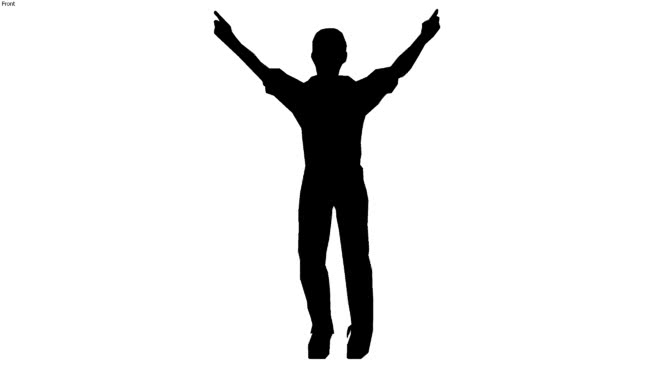 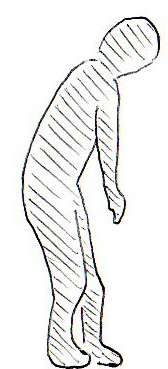 Status Seeking
Búsqueda de Estatus
SIN
pecado
SIN
pecado
2
2
3
3
3
14 Y como Moisés levantó la serpiente en el desierto, así es necesario que el Hijo del hombre sea levantado, 15 para que todo aquel que en él cree no se pierda, sino que tenga vida eterna.
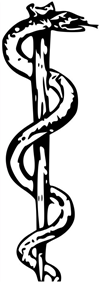 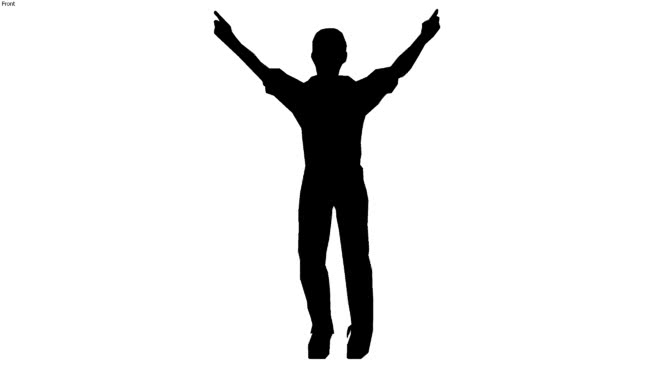 14 As Moses lifted up the serpent in the wilderness, even so must the Son of Man be lifted up;15 so that whoever believes will in Him have eternal life.
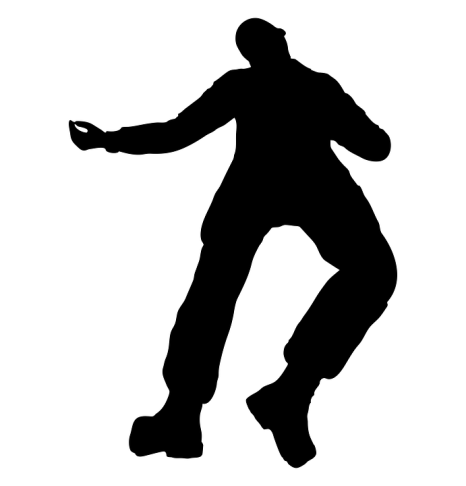 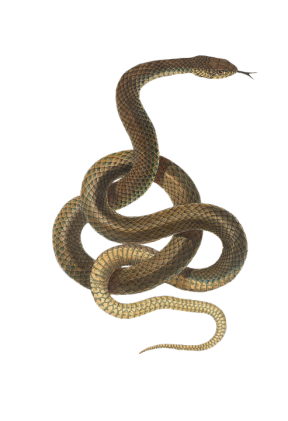 “Truly, truly, I say to you, unless one is born from above he cannot see the kingdom of God.”
—De cierto, de cierto te digo que el que no nace de arriba no puede ver el reino de Dios.
John 3:1-21                       Juan 3:1-21
1
1
1 Now there was a man of the Pharisees…
1 Había un hombre de los fariseos
Self-righteous
Justos en sí Mismos
Status Seeking
Búsqueda de Estatus
2
2
3
3
3
14 Y como Moisés levantó la serpiente en el desierto, así es necesario que el Hijo del hombre sea levantado, 15 para que todo aquel que en él cree no se pierda, sino que tenga vida eterna.
14 As Moses lifted up the serpent in the wilderness, even so must the Son of Man be lifted up;15 so that whoever believes will in Him have eternal life.
“Truly, truly, I say to you, unless one is born from above he cannot see the kingdom of God.”
—De cierto, de cierto te digo que el que no nace de arriba no puede ver el reino de Dios.
John 3:1-21                       Juan 3:1-21
1
1
1 Now there was a man of the Pharisees…
1 Había un hombre de los fariseos
Self-righteous
Justos en sí Mismos
Status Seeking
Búsqueda de Estatus
2
2
3
3
14 Y como Moisés levantó la serpiente en el desierto, así es necesario que el Hijo del hombre sea levantado, 15 para que todo aquel que en él cree no se pierda, sino que tenga vida eterna. 16 De tal manera amó Dios al mundo, que ha dado a su Hijo unigénito, para que todo aquel que en él cree no se pierda, sino que tenga vida eterna.
14 As Moses lifted up the serpent in the wilderness, even so must the Son of Man be lifted up;15 so that whoever believes will in Him have eternal life. 16 For God so loved the world, that He gave His only begotten Son, that whoever believes in Him shall not perish, but have eternal life.
“Truly, truly, I say to you, unless one is born from above he cannot see the kingdom of God.”
—De cierto, de cierto te digo que el que no nace de arriba no puede ver el reino de Dios.
John 3:1-21                       Juan 3:1-21
1
1
1 Now there was a man of the Pharisees…
1 Había un hombre de los fariseos
Self-righteous
Justos en sí Mismos
Status Seeking
Búsqueda de Estatus
2
2
3
3
14 Y como Moisés levantó la serpiente en el desierto, así es necesario que el Hijo del hombre sea levantado, 15 para que todo aquel que en él cree no se pierda, sino que tenga vida eterna. 16 De tal manera amó Dios al mundo, que ha dado a su Hijo unigénito, para que todo aquel que en él cree no se pierda, sino que tenga vida eterna.
14 As Moses lifted up the serpent in the wilderness, even so must the Son of Man be lifted up;15 so that whoever believes will in Him have eternal life. 16 For God so loved the world, that He gave His only begotten Son, that whoever believes in Him shall not perish, but have eternal life.
“Truly, truly, I say to you, unless one is born from above he cannot see the kingdom of God.”
—De cierto, de cierto te digo que el que no nace de arriba no puede ver el reino de Dios.
John 3:1-21                       Juan 3:1-21
1
1
1 Now there was a man of the Pharisees…
1 Había un hombre de los fariseos
Self-righteous
Justos en sí Mismos
Status Seeking
Búsqueda de Estatus
2
2
3
3
14 Y como Moisés levantó la serpiente en el desierto, así es necesario que el Hijo del hombre sea levantado, 15 para que todo aquel que en él cree no se pierda, sino que tenga vida eterna. 16 De tal manera amó Dios al mundo, que ha dado a su Hijo unigénito, para que todo aquel que en él cree no se pierda, sino que tenga vida eterna.
14 As Moses lifted up the serpent in the wilderness, even so must the Son of Man be lifted up;15 so that whoever believes will in Him have eternal life. 16 For God so loved the world, that He gave His only begotten Son, that whoever believes in Him shall not perish, but have eternal life.
“Truly, truly, I say to you, unless one is born from above he cannot see the kingdom of God.”
—De cierto, de cierto te digo que el que no nace de arriba no puede ver el reino de Dios.
John 3:1-21                       Juan 3:1-21
1
1
1 Now there was a man of the Pharisees…
1 Había un hombre de los fariseos
Self-righteous
Justos en sí Mismos
Status Seeking
Búsqueda de Estatus
2
2
3
3
14 Y como Moisés levantó la serpiente en el desierto, así es necesario que el Hijo del hombre sea levantado, 15 para que todo aquel que en él cree no se pierda, sino que tenga vida eterna. 16 De tal manera amó Dios al mundo, que ha dado a su Hijo unigénito, para que todo aquel que en él cree no se pierda, sino que tenga vida eterna.
14 As Moses lifted up the serpent in the wilderness, even so must the Son of Man be lifted up;15 so that whoever believes will in Him have eternal life. 16 For God so loved the world, that He gave His only begotten Son, that whoever believes in Him shall not perish, but have eternal life.
“Truly, truly, I say to you, unless one is born from above he cannot see the kingdom of God.”
—De cierto, de cierto te digo que el que no nace de arriba no puede ver el reino de Dios.
John 3:1-21                       Juan 3:1-21
1
1
1 Now there was a man of the Pharisees…
1 Había un hombre de los fariseos
Self-righteous
Justos en sí Mismos
Status Seeking
Búsqueda de Estatus
2
2
3
3
14 Y como Moisés levantó la serpiente en el desierto, así es necesario que el Hijo del hombre sea levantado, 15 para que todo aquel que en él cree no se pierda, sino que tenga vida eterna. 16 De tal manera amó Dios al mundo, que ha dado a su Hijo unigénito, para que todo aquel que en él cree no se pierda, sino que tenga vida eterna.
14 As Moses lifted up the serpent in the wilderness, even so must the Son of Man be lifted up;15 so that whoever believes will in Him have eternal life. 16 For God so loved the world, that He gave His only begotten Son, that whoever believes in Him shall not perish, but have eternal life.
“Truly, truly, I say to you, unless one is born from above he cannot see the kingdom of God.”
—De cierto, de cierto te digo que el que no nace de arriba no puede ver el reino de Dios.
whoever believes in Him shall not perish, but have eternal life.
que todo aquel que en él cree no se pierda, sino que tenga vida eterna.
John 3:1-21                       Juan 3:1-21
1
1
1 Now there was a man of the Pharisees…
1 Había un hombre de los fariseos
Self-righteous
Justos en sí Mismos
Status Seeking
Búsqueda de Estatus
2
2
3
3
whoever believes in Him shall not perish, but have eternal life.
que todo aquel que en él cree no se pierda, sino que tenga vida eterna.
“The Light shines in the darkness”
Nicodemus “came…by night”
“This is the judgment, that the Light has come into the world, and men loved the darkness”
“he who practices the truth comes to the Light”
"La luz brilla en la oscuridad"
Nicodemo "vino ... de noche"
"Este es el juicio, que la Luz ha venido al mundo, y los hombres amaron la oscuridad"
"El que practica la verdad viene a la luz"
“Truly, truly, I say to you, unless one is born from above he cannot see the kingdom of God.”
—De cierto, de cierto te digo que el que no nace de arriba no puede ver el reino de Dios.
[Speaker Notes: How foreign to the context is the exclusion of baptism, of good works!]
John 3:1-21                       Juan 3:1-21
1
1
a man of the Pharisees…
Nicodemus came in darkness
Nicodemo vino en la oscuridad
un hombre de los fariseos
2
2
We must be born from above
debemos nacer desde arriba
2a
2a
No one has ascended into heaven, but He who descended from heaven: the Son of Man.
Nadie subió al cielo sino el que descendió del cielo, el Hijo del hombre, que está en el cielo.
Jesus is the way
Jesús es el Camino
3
3
whoever believes in Him shall not perish, but have eternal life.
que todo aquel que en él cree no se pierda, sino que tenga vida eterna.
Don’t love the darkness;
Come to the Light
No ames la oscuridad:
Ven a la luz
John 3:1-21                       Juan 3:1-21
1
1
a man of the Pharisees…
Nicodemus came in darkness
Nicodemo vino en la oscuridad
un hombre de los fariseos
2
2
unless one is born from above
debemos nacer desde arriba
John 7:50-53 Nicodemus (he who came to Him before, being one of them) said to them, “Our Law does not judge a man unless it first hears from him and knows what he is doing, does it?” They answered him, “You are not also from Galilee, are you? Search, and see that no prophet arises out of Galilee.” Everyone went to his home.
John 7:50-53 Les dijo Nicodemo, el que vino a él de noche, el cual era uno de ellos: ¿Juzga acaso nuestra ley a un hombre si primero no le oye, y sabe lo que ha hecho?
Respondieron y le dijeron: ¿Eres tú también galileo? Escudriña y ve que de Galilea nunca se ha levantado profeta.
Cada uno se fue a su casa;
2a
2a
No one has ascended into heaven, but He who descended from heaven: the Son of Man.
Nadie subió al cielo sino el que descendió del cielo, el Hijo del hombre, que está en el cielo.
3
3
whoever believes in Him shall not perish, but have eternal life.
que todo aquel que en él cree no se pierda, sino que tenga vida eterna.
Don’t love the darkness;
Come to the Light
No ames la oscuridad:
Ven a la luz
John 3:1-21                       Juan 3:1-21
1
1
a man of the Pharisees…
Nicodemus came in darkness
Nicodemo vino en la oscuridad
un hombre de los fariseos
2
2
unless one is born from above
debemos nacer desde arriba
2a
2a
John 19:39-40 Nicodemus, who had first come to Him by night, also came, bringing a mixture of myrrh and aloes, about a hundred pounds weight. So they took the body of Jesus and bound it in linen wrappings with the spices, as is the burial custom of the Jews.
John 19:39-40 También Nicodemo, el que antes había visitado a Jesús de noche, vino trayendo un compuesto de mirra y de áloes, como cien libras.
Tomaron, pues, el cuerpo de Jesús, y lo envolvieron en lienzos con especias aromáticas, según es costumbre sepultar entre los judíos.
No one has ascended into heaven, but He who descended from heaven: the Son of Man.
Nadie subió al cielo sino el que descendió del cielo, el Hijo del hombre, que está en el cielo.
3
3
whoever believes in Him shall not perish, but have eternal life.
que todo aquel que en él cree no se pierda, sino que tenga vida eterna.
Don’t love the darkness;
Come to the Light
No ames la oscuridad:
Ven a la luz
John 3:1-21                       Juan 3:1-21
1 Now there was a man of the Pharisees, named Nicodemus, a ruler of the Jews; 2 this man came to Jesus by night and said to Him, “Rabbi, we know that You have come from God as a teacher; for no one can do these signs that You do unless God is with him.” 3 Jesus answered and said to him, “Truly, truly, I say to you, unless one is born again he cannot see the kingdom of God.”
4 Nicodemus said to Him, “How can a man be born when he is old? He cannot enter a second time into his mother’s womb and be born, can he?” 5 Jesus answered, “Truly, truly, I say to you, unless one is born of water and the Spirit he cannot enter into the kingdom of God. 6 That which is born of the flesh is flesh, and that which is born of the Spirit is spirit. 7 Do not be amazed that I said to you, ‘You must be born again.’ 8 The wind blows where it wishes and you hear the sound of it, but do not know where it comes from and where it is going; so is everyone who is born of the Spirit.”
9 Nicodemus said to Him, “How can these things be?” 10 Jesus answered and said to him, “Are you the teacher of Israel and do not understand these things? 11 Truly, truly, I say to you, we speak of what we know and testify of what we have seen, and you do not accept our testimony. 12 If I told you earthly things and you do not believe, how will you believe if I tell you heavenly things? 13 No one has ascended into heaven, but He who descended from heaven: the Son of Man. 14 As Moses lifted up the serpent in the wilderness, even so must the Son of Man be lifted up;15 so that whoever believes will in Him have eternal life. 16 For God so loved the world, that He gave His only begotten Son, that whoever believes in Him shall not perish, but have eternal life.17 For God did not send the Son into the world to judge the world, but that the world might be saved through Him. 18 He who believes in Him is not judged; he who does not believe has been judged already, because he has not believed in the name of the only begotten Son of God.19 This is the judgment, that the Light has come into the world, and men loved the darkness rather than the Light, for their deeds were evil. 20 For everyone who does evil hates the Light, and does not come to the Light for fear that his deeds will be exposed. 21 But he who practices the truth comes to the Light, so that his deeds may be manifested as having been wrought in God.”
1 Había un hombre de los fariseos que se llamaba Nicodemo, dignatario de los judíos. 2 Éste vino a Jesús de noche y le dijo:
—Rabí, sabemos que has venido de Dios como maestro, porque nadie puede hacer estas señales que tú haces, si no está Dios con él.
3 Le respondió Jesús:
—De cierto, de cierto te digo que el que no nace de nuevo no puede ver el reino de Dios.
4 Nicodemo le preguntó:
—¿Cómo puede un hombre nacer siendo viejo? ¿Puede acaso entrar por segunda vez en el vientre de su madre y nacer?
5 Respondió Jesús:
—De cierto, de cierto te digo que el que no nace de agua y del Espíritu no puede entrar en el reino de Dios. 6 Lo que nace de la carne, carne es; y lo que nace del Espíritu, espíritu es. 7 No te maravilles de que te dije: “Os es necesario nacer de nuevo.” 8 El viento sopla de donde quiere, y oyes su sonido, pero no sabes de dónde viene ni a dónde va. Así es todo aquel que nace del Espíritu.
9 Le preguntó Nicodemo:
—¿Cómo puede hacerse esto?
10 Jesús le respondió:
—Tú, que eres el maestro de Israel, ¿no sabes esto? 11 De cierto, de cierto te digo que de lo que sabemos, hablamos, y de lo que hemos visto, testificamos; pero no recibís nuestro testimonio. 12 Si os he dicho cosas terrenales y no creéis, ¿cómo creeréis si os digo las celestiales? 13 Nadie subió al cielo sino el que descendió del cielo, el Hijo del hombre, que está en el cielo. 14 Y como Moisés levantó la serpiente en el desierto, así es necesario que el Hijo del hombre sea levantado, 15 para que todo aquel que en él cree no se pierda, sino que tenga vida eterna. 16 De tal manera amó Dios al mundo, que ha dado a su Hijo unigénito, para que todo aquel que en él cree no se pierda, sino que tenga vida eterna. 17 Dios no envió a su Hijo al mundo para condenar al mundo, sino para que el mundo sea salvo por él. 18 El que en él cree no es condenado; pero el que no cree ya ha sido condenado, porque no ha creído en el nombre del unigénito Hijo de Dios. 19 Y ésta es la condenación: la luz vino al mundo, pero los hombres amaron más las tinieblas que la luz, porque sus obras eran malas, 20 pues todo aquel que hace lo malo detesta la luz y no viene a la luz, para que sus obras no sean puestas al descubierto. 21 Pero el que practica la verdad viene a la luz, para que se ponga de manifiesto que sus obras son hechas en Dios.